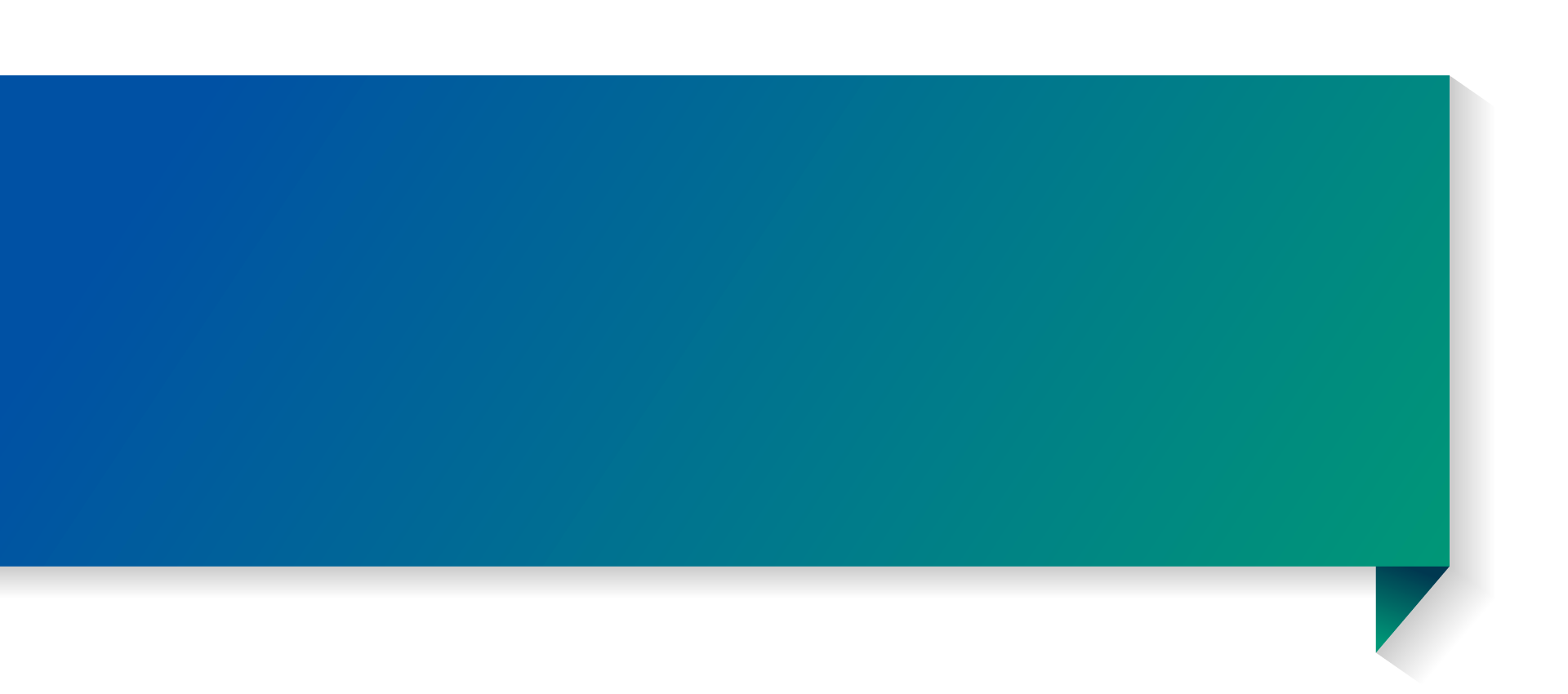 Neperleidžiamos vaiko priežiūros
atostogos: nauda šeimoms ir visuomenei
2018 m. rugsėjo 17 d., Vilnius
Linas Kukuraitis
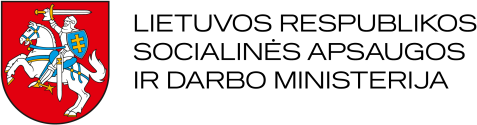 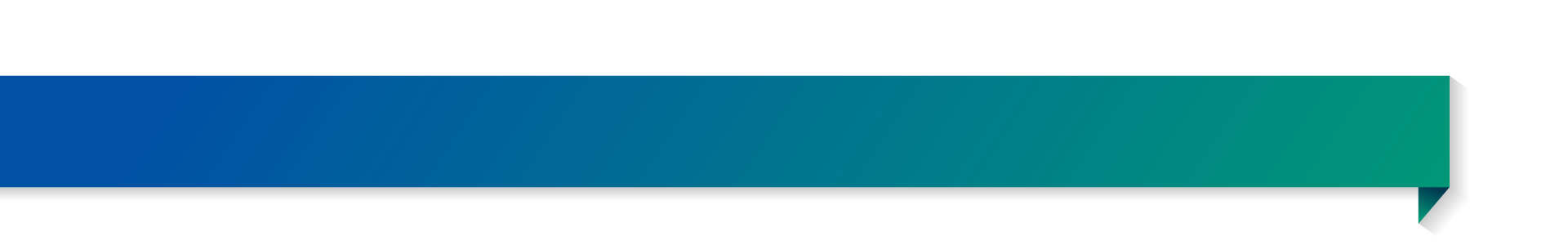 SUMINIS GIMSTAMUMO RODIKLIS Lietuvoje
Statiskos departamento duomenys
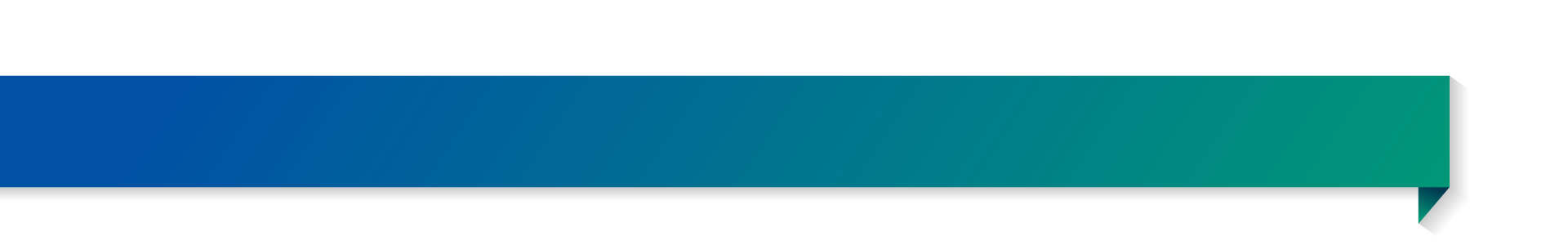 VAIKO PRIEŽIŪROS IŠMOKŲ GAVĖJAI PAGAL LYTĮ
„Sodros“ duomenys, 2017 m.
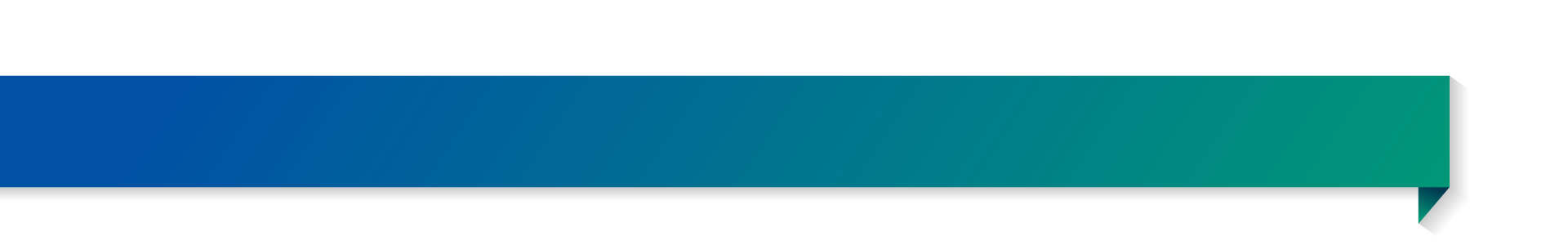 KIEK VYRŲ IŠMOKAS GAUNA ANTRAISIAIS METAIS
„Sodros“ duomenys, 2017 m.
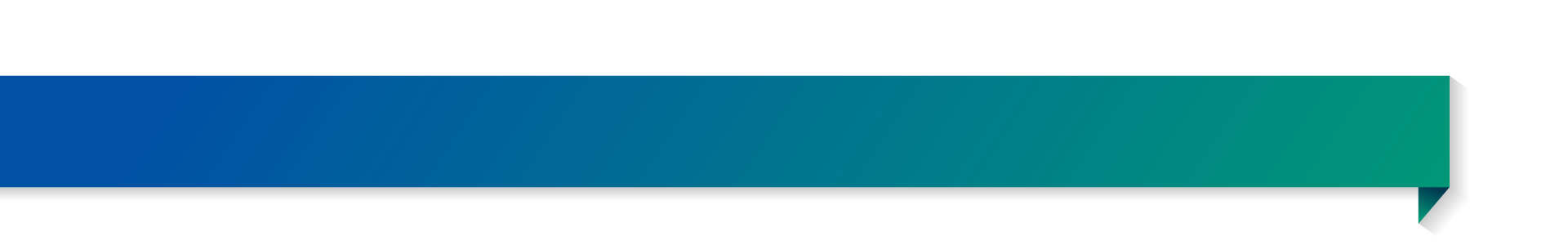 EUROPOS KOMISIJOS SIŪLYMAS
4 mėn. + 4 mėn.Iš jų 2 mėn. neperleidžiamiTai siūlymas susitarti dėl minimumo
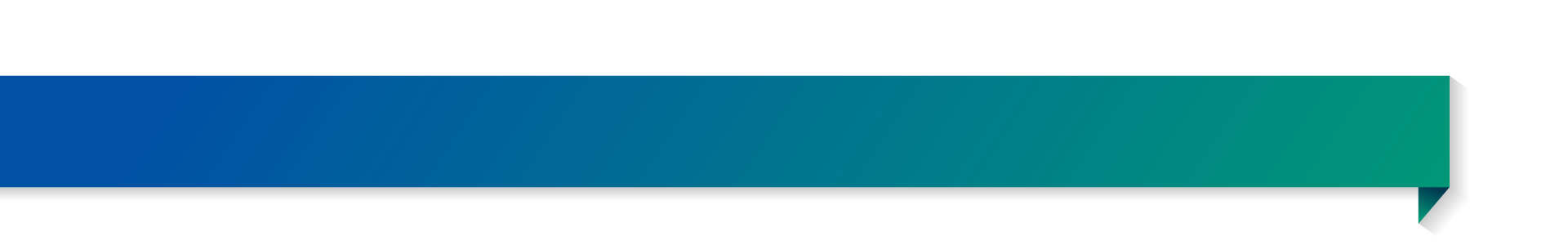 ISLANDIJOS ATVEJIS
3 + 3 + 3Po lygiai priežiūrą dalijasi mama, tėvas, likę 3 mėn. paliekami šeimos susitarimui
Įvesta 2000 m.
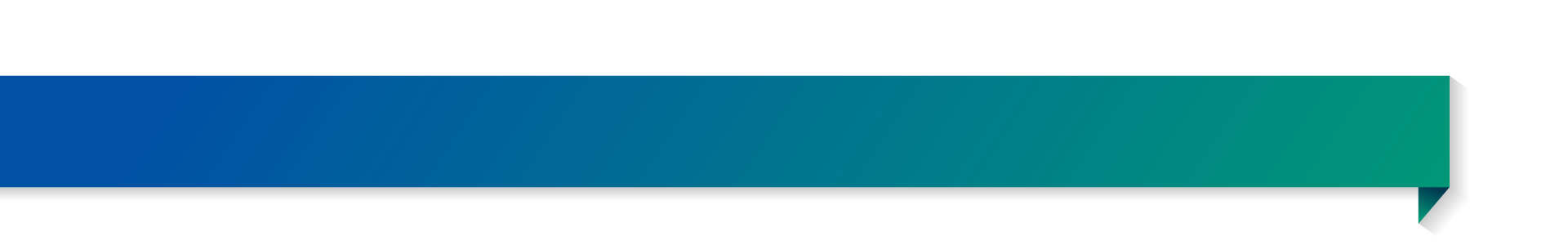 ISLANDIJOS ATVEJIS
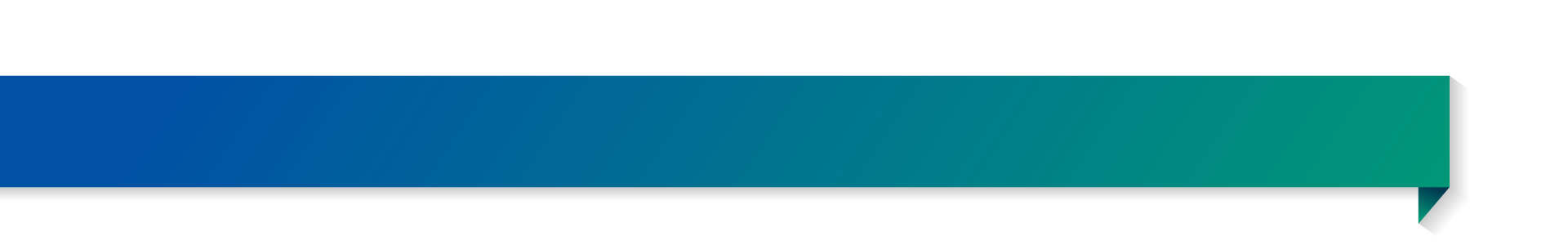 SUMINIS GIMSTAMUMO RODIKLIS ISLANDIJOJE
„Eurostat“ duomenys
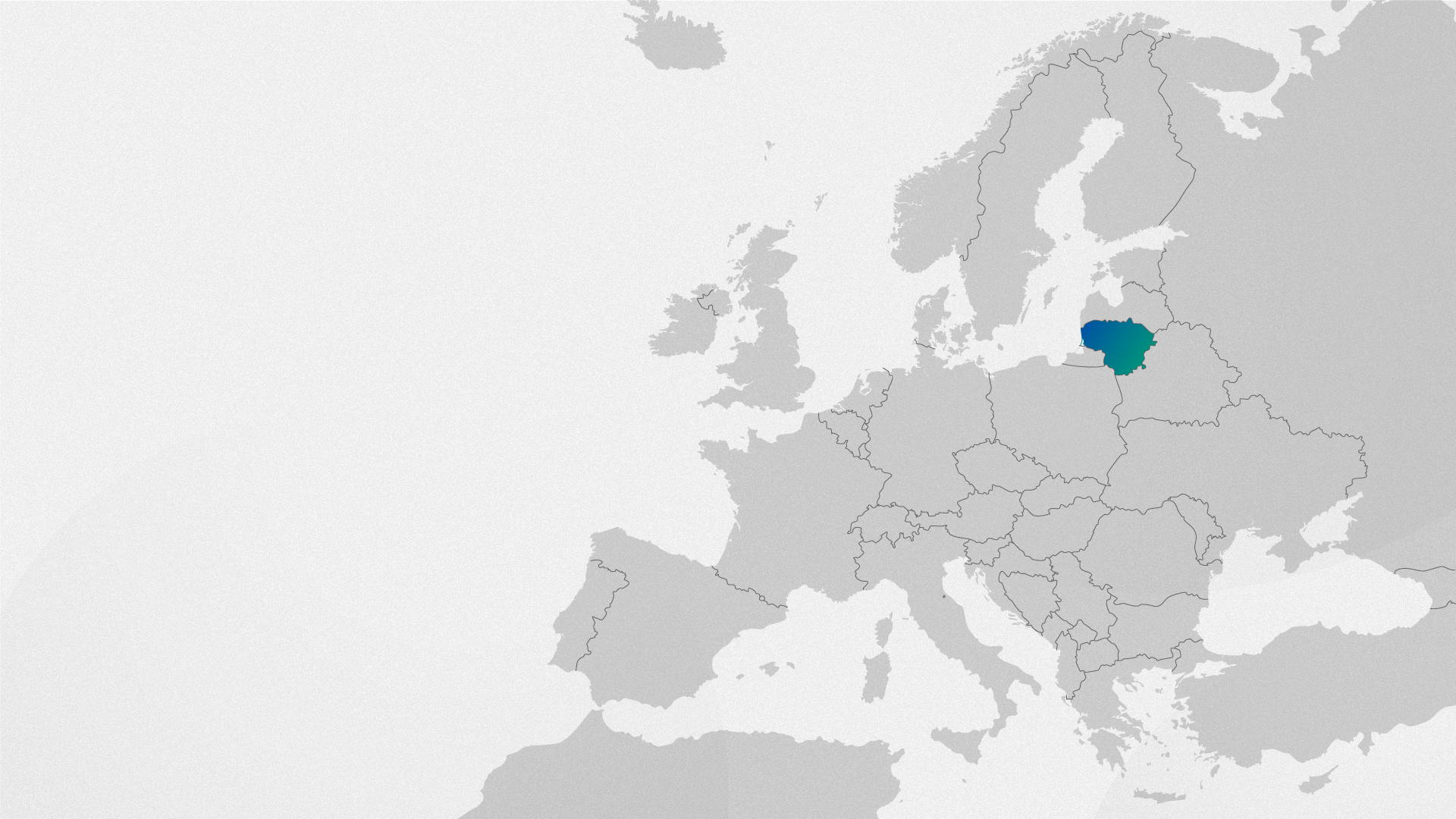 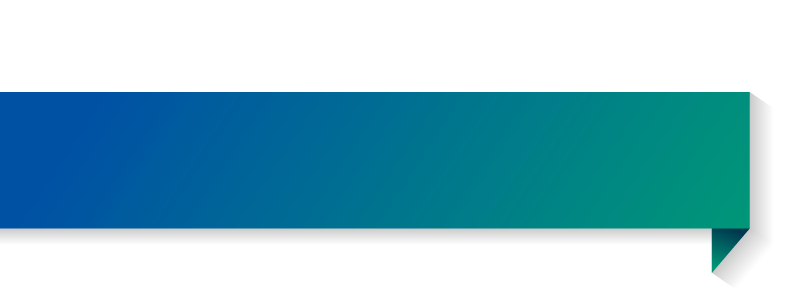 IŠVADOS
LEMIA APLINKYBIŲ VISUMA
EKONOMINIS SAUGUMAS

LYGUS ĮSITRAUKIMAS Į VAIKŲ PRIEŽIŪRĄ

KOKYBIŠKAS IKIMOKYKLINIS UGDYMAS

VISUOMENĖJE VYRAUJANČIOS TRADICIJOS

EKONOMINĖ ŠALIES PADĖTIS

ŠEIMŲ ATEITIES LŪKESČIAI